温暖教学PPT模板
温暖教学PPT模板
主讲人： OfficePLUS
日期：20XX年X月X日
复盘时你想什么？
你复盘了嘛？
有什么好复盘的？
你复盘了什么？
复盘对我有帮助嘛？
你有过几次复盘？
01
认识复盘
02
如何复盘
目录
03
应用复盘
CONTENTS
把复盘
当作工作的一部分
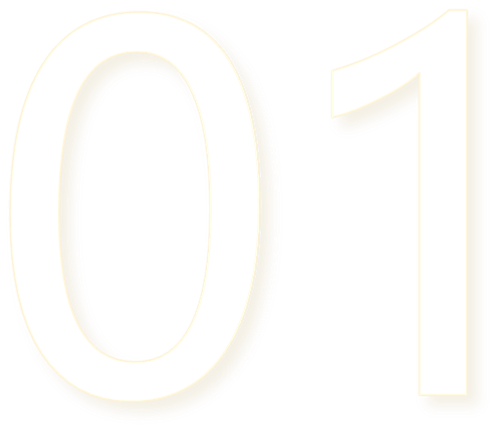 01
认识复盘
Know the replay
VS
认识复盘
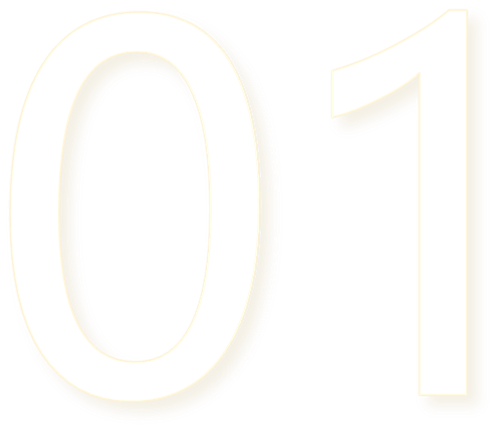 总结
复盘
非结构化的描述
结构化的总结
以结案为导向
以学习为导向
事实回顾为主
事实回顾+重新推演
电商体量增速迅猛
电商体量增速迅猛
知其然
不再犯
知其所以然
同样的错误
电商体量增速迅猛
电商体量增速迅猛
传承经验
总结规律
提升能力
固化流程
认识复盘
复盘是快速学习的有效途径
活动/事件
项目
经营战略
个人
团队
公司
事件复盘
项目复盘
项目复盘
战略复盘
自我复盘
认识复盘
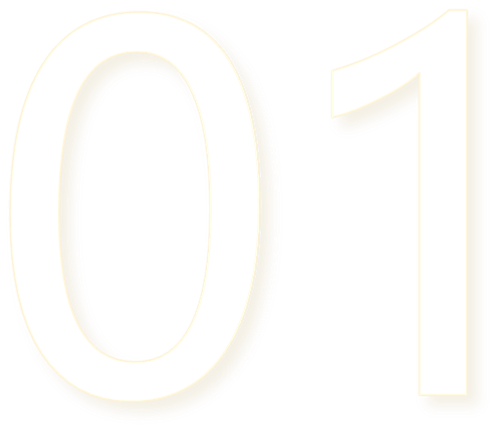 02
如何复盘
How to reset
小事
及时复盘
大事
阶段性复盘
事后
全面复盘
如何复盘
指导原则
如何复盘
不是
是
为了证明自己是对的
流于形式，走过场
追究责任，开批斗会
推卸责任，归罪于外
轻率下结论，刻舟求剑
求真:重在实事求是
求实:重在内容和找原因
求学:重在改进和提高
求内:重在反思和自我剖析
求道:重在找到本质和规律
F
T
A
E
S
R
FASTER 学习法
| 忘记
| 行动
| 状态
| 教授
| 输入
| 复习
忘记已经掌握的内容、不紧急或不重要的事情和你的极限
通过创造活动可以学到更多的知识
主动选择快乐、入迷和好奇的学习状态
把学习目标定位为能把学习内容教授给别人
用日程表给自己的成长和发展安排时间
每隔一段时间积极地回忆此前学过的内容
如何复盘
1、回顾
2、反思
3、探究
4、提升
回顾目标
结果对比
述说过程
自我剖析
众人设问
总结规律
案例佐证
复盘归档
实战应用
如何复盘
1、回顾目标
当初行动的目的或意图是什么?
事件或行动想要达到的目标是什么?
预先设定的路径、计划是什么?
事先预测要发生的关键事件是什么?
如何复盘
2、结果对比
实际上的结果是怎么样的?
现在的结果和目标对比是什么样的情况?
有哪些是当时没预计的意外结果出现?
有哪些是计划内的结果但没有出现?
如何复盘
3、述说过程
实际上发生了什么?
谁是执行人?
在什么时间、什么情境下发生?
具体做了什么事?
如何复盘
4、自我剖析
当初是怎么决定的?决策是否正确?
决定的时候是否达成共识、参考他人的意见?
当时怎么思考的?哪些是多余的行动?
有哪些行动没有在你的控制当中?
如何复盘
5、众人设问
我们做对了什么?我们做错了什么?
成功的关键因素是什么?失败的根本原因是什么?
哪些因素是偶然变量?
哪些因素是可控的?
如何复盘
6、总结规律
有哪些行动和结果有因果关系?
有人进行类似的行动，我们会给什么样的建议?
有哪些因素具备稳定的关系?
如何复盘
7、案例佐证
有类似的案例可以同样印证这些规律?
如何复盘
02
01
03
学习中
学习前
学习后
反复练习
复盘方法
系统学习
认识复盘
复盘总结
经验体会
如何复盘
80
45
35
％
％
％
前
后
中
反复练习
复盘方法
系统学习
认识复盘
复盘总结
经验体会
如何复盘
如何复盘
图表与结论
a.确定好本月需要完成或者坚持的目标/事宜。

b.确保这些目标/事宜是可以在这个月里可以达到或者冲刺的，不要盲目和贪心。

c.如果这些事情具有“可重复性”的特点，那么是最好不过的。
如何复盘
复盘变化
如何复盘
复盘成长
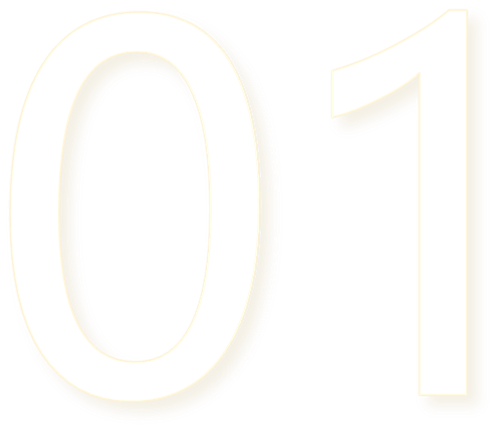 03
应用复盘
Application review
应用复盘
复盘变化
图表与结论
无复盘不成长
复盘
概率
千万不要贪心，有时候把野心放小点，反而会获得更大的收获哦~
开放心态
坦诚表达
实事求是
集思广益
反思自我
刨根问底
重在行动
应用复盘
无复盘
不成长